Galatians 3:1–3
1 O foolish Galatians! Who has bewitched you? It was before your eyes that Jesus Christ was publicly portrayed as crucified. 2 Let me ask you only this: Did you receive the Spirit by works of the law or by hearing with faith? 3 Are you so foolish? Having begun by the Spirit, are you now being perfected by the flesh?
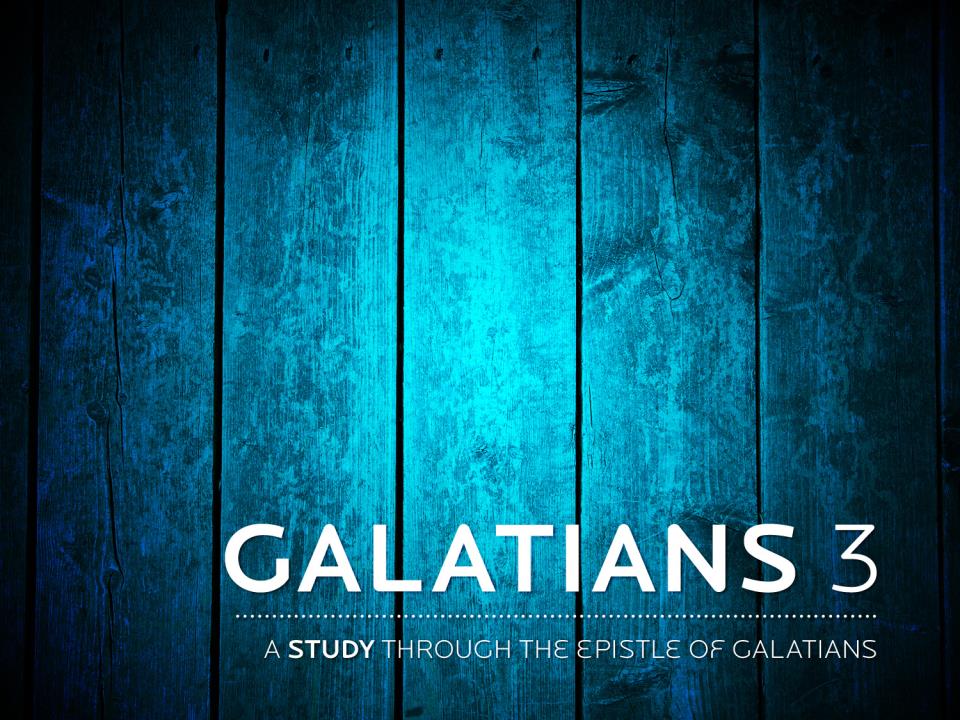 Justified by law? Or faith?
Paul’s plea to their experience (vv. 1–5).
Paul’s appeal to Abraham as an example (vv. 6–9).
It is impossible to be justified by law (vv. 10–14). 
The Law did not remove the promises (vv. 15–22).
We receive the promises through Christ (vv. 23–29).
What do we learn?
We are justified by faith. 
Galatians 2:15–16
Galatians 2:20
This faith is active and working. 
James 2:14–17, 26
James 2:20–25
What do we learn?
Baptism matters. 
Romans 6:1–4
Law-keeping is not the answer.